ASSEMBLEE NATIONALE
******
IVE REPUBLIQUE
                          ****
VIIE LEGISLATURE
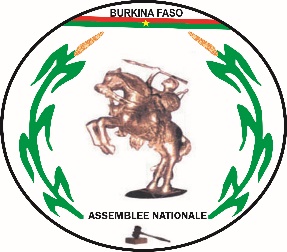 BURKINA FASO
*****
Unité–Progrès–Justice
COMMISSION D’ENQUETE PARLEMENTAIRE SUR LE SYSTÈME
DE LA TELEPHONIE MOBILE AU BURKINA FASO
INTRODUCTION (1/4)
Conformément aux dispositions de l’article 113 de la Constitution et des articles 114 et suivants de son règlement, l’Assemblée nationale a créé par la résolution n°002-2020/AN/PRES du 23 janvier 2020, la Commission d’enquête parlementaire (CEP) sur le système de la téléphonie mobile au Burkina Faso.

Se conformant à l’article 4 de la résolution créant la Commission d’enquête, le Président de l’Assemblée nationale, sur proposition des groupes parlementaires, a nommé les députés membres de la commission avant d’en nommer les membres du Bureau (l’article 5 de ladite résolution).
INTRODUCTION (2/4)
M. Issaka CONGO, GP-CDP, Président ;
M. Issa BARRY, GP-Burkindlim, Vice-président;
M. Sangouan Léonce SANON, GP-MPP, Rapporteur général;
M. Armand J. Robert ABGAS, GP-UPC, Rapporteur général adjoint;
Mme FOFANA/YAMEOGO Assetou, GP-MPP, membre;
M. Abdoulaye MOSSE, GP-MPP, membre;
M. Lassina OUATTARA, GP-MPP, membre;
Mme OUEDRAOGO/ZONGO Marie Isabelle, GP-MPP, membre;
Mme SAWADOGO/OUEDRAOGO Maïmouna, GP-CDP,membre;
M. Dramane Ludovic THIOMBIANO, GP-PJRN, membre.
INTRODUCTION (3/4)
La CEP était assistée de:
M. Seydou COULIBALY, expert parlementaire;
Mme SEMPORE/SOUBEIGA Valérie, administrateur parlementaire;
M. Désiré BAPINA, administrateur parlementaire;
Mme Célestine YARO, secrétaire;
M. Boureima KABORE, reprographe;
M. Eugène KABORE, agent de liaison.
INTRODUCTION (4/4)
La CEP a débuté ses travaux le lundi 17 février 2020 par une réunion de prise de contact de l’ensemble de ses membres. Elle a ensuite élaboré et adopté un chronogramme de travail et, conformément aux dispositions de l’article 6 de la résolution qui l’a créée, la CEP a adopté son règlement intérieur ainsi que son budget le jeudi 20 février 2020.
OBJECTIFS ET MISSIONS DE LA CEP
Objectif général de la CEP: investiguer sur les activités de la téléphonie mobile au Burkina Faso. 
Objectifs spécifiques: investiguer sur: 

la qualité des services offerts (notamment la qualité du réseau) par les sociétés de téléphonie mobile ;
le système de facturation des sociétés de téléphonie mobile ;
la couverture du territoire national par les réseaux des sociétés de téléphonie mobile ;
le respect, par lesdites sociétés, de la réglementation fiscale, financière et comptable en vigueur ;
OBJECTIFS ET MISSIONS DE LA CEP
Objectifs spécifiques (Suite): investiguer sur
le mécanisme de contrôle vérification de la taxation de ces sociétés par les institutions et services publics habilités;
le respect du code du travail et l’emploi des nationaux ;
les missions et difficultés de l’ARCEP ;
le contrôle du respect des données à caractère personnel par la CIL ».
ATTRIBUTIONS DE LA CEP
ATTRIBUTIONS DE LA CEP
La résolution portant création de la Commission d’enquête précise ses attributions ainsi qu’il suit :
examiner la légalité des activités menées sur toute l’étendue du territoire national et la régularité et des services offerts ;
évaluer le respect des droits et obligations prévus par les cahiers des charges qui incombent aux sociétés de téléphonie mobile titulaires des licences ;
ATTRIBUTIONS DE LA CEP
La résolution portant création de la Commission d’enquête précise ses attributions ainsi qu’il suit :
évaluer les moyens de contrôle de l’Etat sur les engagements pris par les sociétés de téléphonie mobile ainsi que l’exécution des éventuelles sanctions prononcées à l’encontre de certaines d’entre elles ;
situer la responsabilité des acteurs dans les dysfonctionnements relevés ;
formuler des propositions et des recommandations en vue d’assainir la gestion des licences délivrées, la responsabilité sociale des sociétés de téléphonie mobile et d’en améliorer la qualité des services offerts.
DES ELEMENTS DE METHODOLOGIE
DES ELEMENTS DE METHODOLOGIE
La Commission d’enquête parlementaire sur le système de téléphonie mobile a adopté une méthodologie de travail qui peut être scindée en trois parties correspondant aux trois étapes du déroulement de ses travaux :
DES ELEMENTS DE METHODOLOGIE
A la phase préparatoire:
explorer et exploiter la documentation disponible sur le système de téléphonie mobile ;
recruter des experts pour d’une part, renforcer les connaissances des membres de la CEP en matière de téléphonie mobile et d’autre part, leur apporter un appui-conseil durant la mission ;
organiser des séances de renforcement des capacités des membres de la CEP afin de leur permettre de mieux cerner les contours de l’enquête parlementaire et s’en approprier les problématiques principales et secondaires.
DES ELEMENTS DE METHODOLOGIE
A la phase d’exécution
auditionner des acteurs du système de téléphonie mobile au Burkina Faso ;
organiser des sorties sur le terrain à Ouagadougou et dans six autres régions (Boucle du Mouhoun, Centre-Est, Centre-Sud, Hauts-Bassins, Nord et Sud-Ouest);
élaborer et adopter des rapports d’audition et de sorties sur le terrain.
DES ELEMENTS DE METHODOLOGIE
A la phase des résultats
exploiter les rapports d’auditions et de sorties sur le terrain ;
exploiter  les enregistrements;
Rédaction des projets de rapport général et de synthèse;
Adoption des rapports et des Annexes,
Dépôt des rapports
DES CONSTATS ET RECOMMANDATIONS
DES CONSTATS ET RECOMMANDATIONS
Sur la qualité des services offerts par les sociétés de téléphonie mobile
DES CONSTATS
Par rapport à la qualité des services offerts par les sociétés de téléphonie mobile, celle-ci est unanimement reconnue comme défectueuse par l’ensemble des acteurs, et confirmée par les populations au cours des sorties de terrain.
DES CONSTATS
Plusieurs causes sont avancées tant par l’ARCEP que par les operateurs pour justifier cette mauvaise qualité. Il s’agit principalement de:
L’opposition des populations a l’implantation des pylônes,
Des difficultés liées à la coupure récurrente de la fibre optique,
De la fraude sur le trafic international,
De la situation sécuritaire dans certaines localités,
De l'instabilité de la fourniture d'énergie,
De la qualité des terminaux.
DES CONSTATS
Par ailleurs, la CEP a relevé l’inadéquation entre les investissements et l’évolution croissante du trafic des abonnés, de même que le non-respect des dispositions légales en matière de partage et d’exploitation des pylônes.
Ces deux constats sont le fait des opérateurs de téléphonie mobile.
DES RECOMMANDATIONS
Pour une amélioration de la qualité des services offerts par les sociétés de téléphonie mobile, la CEP recommande :
        A- Au Gouvernement :
1- d’orienter prioritairement les interventions du Fonds pour l’accès et le service universels des communications électroniques vers la réalisation des objectifs de desserte du territoire national en tenant compte de la nécessité de compenser les insuffisances de l’offre émanant des acteurs du secteur de la téléphonie mobile ;
2- de mettre en place un système opérationnel de sécurisation des sites radioélectriques ;
3- d’assurer la formation initiale et continue des éléments des forces de défense et de sécurité intervenant dans les zones à hauts défis sécuritaires à la maintenance des équipements ;
DES RECOMMANDATIONS
Sur la qualité des services offerts par les sociétés de téléphonie mobile, la CEP recommande :
        A- Au Gouvernement :
4- de prononcer des sanctions suffisamment dissuasives à l’encontre des auteurs de vols et de dégradation intentionnelle d’infrastructures de télécommunications ;
5- de mettre en place des outils de détection et de répression des auteurs de la fraude sur les réseaux de télécommunications
6- d’assurer le contrôle de la qualité et l’homologation des terminaux importés ;
7- d’organiser des campagnes de sensibilisation sur l’impact des terminaux contrefaits sur la santé des utilisateurs, sur l’économie du pays et sur la qualité de service des réseaux ;
8- de sensibiliser les populations sur la nécessité de l’implantation des sites radioélectriques au regard de leur impact sur la qualité des services de communications électroniques.
DES RECOMMANDATIONS
Sur la qualité des services offerts par les sociétés de téléphonie mobile, la CEP recommande :
        A- Aux sociétés de téléphonie mobile :

1- de renforcer les investissements en équipements de pointe ;
2- de promouvoir davantage le partage des infrastructures passives.
Sur la couverture du territoire national
DES CONSTATS
Sur la couverture du territoire national, il a été noté:
une intermittence du réseau et l’existence de nombreuses zones blanches notamment sur les axes routiers et les zones frontalières; 
une différence entre la couverture théorique du territoire et la disponibilité réelle du réseau
et une insuffisance récurrente de colocalisation des infrastructures passives.
DES RECOMMANDATIONS
Pour une meilleure couverture du territoire national par le réseau et les services des sociétés de téléphonie mobile, la CEP recommande au Gouvernement :
1- de prendre des mesures diligentes à travers, le Fonds pour l’accès et le service universels, pour assurer la couverture des zones blanches, principalement dans les localités à hauts défis sécuritaires et dans les zones frontalières.
Par rapport au respect de la règlementation fiscale, douanière, financière et comptable en vigueur
DES CONSTATS
Par rapport au respect de la règlementation fiscale, douanière, financière et comptable en vigueur, différentes irrégularités et insuffisances, notamment en matière de TVA, de retenues à la source et de déductions de charges entrainant des redressements fiscaux même si le MINEFID affirme que les sociétés s’acquittent de manière généralement satisfaisante de leurs obligations 
Par ailleurs, la CEP a constaté que des contrôles entrepris au sein des sociétés Orange-BF et Eaton Towers (American Towers corporation) inities depuis 2016 n’ont pas été conduits à terme.
DES RECOMMANDATIONS
Partant des constats ci-dessus, la CEP recommande au Gouvernement de :
soumettre à l’Assemblée nationale dans les meilleurs délais l’état de mise en œuvre des recommandations de la mission d’information sur le litige Direction générale des Douanes–ONATEL SA ;
installer des logiciels de contrôle des consommations des produits électroniques dans l’optique d’une vérification périodique de la sincérité des données fournies par des opérateurs ;
parachever l’installation de logiciels de suivi du chiffre d’affaires des sociétés de téléphonie mobile ;
DES RECOMMANDATIONS
Partant des constats ci-dessus, la CEP recommande au Gouvernement de :
relire le code des impôts dans l’optique  d’instituer de nouvelles mesures fiscales liées à l’exigence d’une licence individuelle d’établissement et d’exploitation d’infrastructures passives de communications électroniques ;
créer au sein de la Direction générale des impôts, une structure chargée du suivi spécifique des activités des sociétés de téléphonie mobile ;
conduire à leur terme les contrôles des sociétés Orange Burkina Faso et Eaton Towers (American Towers Corporation) initiés depuis 2016 ;
situer les responsabilités dans le retard accusé dans le traitement des dossiers de contrôle des sociétés Orange Burkina et Eaton Towers (ATC) et d’en tirer les conséquences disciplinaires qui s’imposent.
Sur les insuffisances relevées dans l’application des dispositions légales et règlementaires
DES CONSTATS
Sur les insuffisances relevées dans l’application des dispositions légales et règlementaires, la CEP a constaté:
que la non application de certaines dispositions de la loi organique relative aux lois de finances et de celles créant le Fonds pour l’accès et le service universel des communications électroniques cause un préjudice à l’Etat:
En effet, tout au long de ses travaux de la CEP, le constat a été fait a de nombreuses reprises que des dispositions légales prévoient la répartition de recettes publiques dans l’inobservation totale des dispositions de l’article 33 de la loi organique relative aux Lois de finances consacrant le principe de l'universalité budgétaire sans être dans le champ des dérogations prévues à l’article 34 de ladite loi;
DES CONSTATS
que le Fonds pour l’accès et le service universel des communications électroniques a procède à un << placement>> de 17,45 milliards FCFA auprès de l’Agence de Conseil et de Maitrise d’Ouvrage Délègue en bâtiments et aménagement urbains (ACOMOD) en violation flagrante des disposition consacrant sa création.
DES CONSTATS
l’inapplication des dispositions relatives à l’amende prévue par l’article 33 de la loi n°026-2018/AN du 1er juin 2018 portant règlementation générale du renseignement, en cas de non mise en place d’une l’interface au profit de l’ANR et à leurs frais en vue de la sureté et la sécurité de l’Etat;
DES CONSTATS
l’inapplication des dispositions relatives à l’amende prévue par l’article 33 de la loi n°026-2018/AN du 1er juin 2018 portant règlementation générale du renseignement, en cas de non mise en place d’une l’interface au profit de l’ANR et à leurs frais en vue de la sureté et la sécurité de l’Etat;
DES CONSTATS
des irrégularités dans l’application de l’arrêté n°2015-094/MEF/SG/DGI du 08 avril 2015 portant modification de l’arrêté n°2014-155/MEF/DGI du 05 mai 2014 portant répartition des recettes de la taxe spécifique sur les entreprises de télécommunications:
l’utilisation de la quote-part des fonds issus de la répartition objet du décret, pour la couverture de dépenses non éligibles;
dans deux cas, les structures bénéficiaires ne sont pas précisées dans l’ arrêté ci-dessus cité
DES CONSTATS
la non- adoption des textes d’application de la loi n°009-2019/AN du 23 avril 2019, portant modification de la loi 061-2008/AN portant règlementation générale des réseaux et services de communications électroniques au BF.
DES RECOMMANDATIONS
Au regard des insuffisances constatées dans l’application des dispositions légales et règlementaires énumérées, la CEP recommande au Gouvernement :
respecter strictement les dispositions légales et règlementaires notamment celles de la loi organique relative aux lois de finances en vigueur ayant trait au principe de l’universalité budgétaire ;
procéder au remboursement intégral des sommes objet du « placement » de 17,45 milliards auprès de l’Agence de conseil et de maitrise d’ouvrage délégué en bâtiment et aménagement urbain. (ACOMOD – Burkina);
DES RECOMMANDATIONS
Au regard des insuffisances constatées dans l’application des dispositions légales et règlementaires énumérées, la CEP recommande au Gouvernement : 
veiller au respect des dispositions portant création du Fonds pour l’accès et le service universels et de prendre diligemment les dispositions nécessaires pour arrêter la prise en charge de dépenses non éligibles audit fonds ;
mettre en œuvre les dispositions de l’article 33 de la loi n°026-2018/AN du 1er juin 2018 portant règlementation générale du renseignement au Burkina Faso ;
DES RECOMMANDATIONS
Au regard des insuffisances constatées dans l’application des dispositions légales et règlementaires énumérées, la CEP recommande au Gouvernement : 
relire l’arrêté portant répartition des recettes de la taxe spécifique sur les entreprises de télécommunications pour prendre en compte les impératifs de précision des structures bénéficiaires d’une part et de veiller à conformer l’allocation des ressources aux rubriques de dépenses précisées par ledit arrêté d’autre part ;
DES RECOMMANDATIONS
Au regard des insuffisances constatées dans l’application des dispositions légales et règlementaires énumérées, la CEP recommande au Gouvernement :
prendre en compte l’allocation d’une quote-part de la taxe spécifique sur les entreprises de télécommunications  au Ministère de la Santé dans le cadre de la relecture de l’arrêté portant répartition des recettes de ladite taxe  afin de  renforcer la prise en charge des affections de longue durée (ALD) ; 
prendre diligemment le décret d’application des articles 166, 166 bis et 169 de la loi n°009-2019/AN du 23 avril 2019 portant modification de la loi n°061-2008/AN du 27 novembre 2008 portant règlementation générale des services de télécommunications électroniques au Burkina Faso.
Sur le système de facturation du client
DES CONSTATS
Le système de facturation du client, (donc de détermination du prix des différents services offerts) obéit aux principes de transparence et d’objectivité. La CEP a note qu’une analyse concurrentielle est faite tous les trois ans par l’ARCEP en vue d’identifier les segments de marchés non concurrentiels. Lorsque le segment de marche est juge suffisamment concurrentiel, le principe de liberté de fixation des prix s’applique et les operateurs sont libres de fixer leurs tarifs en fonction des offres ou de la politique de leurs concurrents sur le même segment.
DES CONSTATS
Aux dires des opérateurs corroborés par ceux du Ministère en charge des communications électroniques, les prix pratiqués sont relativement dans la fourchette de ceux en vigueur dans la sous-région.
DES RECOMMANDATIONS
Néant
En matière de contrôle de la protection des données à caractère personnel
DES CONSTATS
En matière de contrôle de la protection des données à caractère personnel par la Commission de l’informatique et des libertés (CIL) , l’insuffisance de personnel qualifié et d’équipement technique de pointe limite les possibilités d’action de l’Institution. 
En outre, les textes d’application de la loi n°10-2004/AN du 20 avril 2004 portant protection des données à caractère personnel n’ont pas encore été élaborés.
DES RECOMMANDATIONS
Partant des constats ci-dessus dressés, la CEP recommande au Gouvernement :
de prendre les textes d’application de la loi n°10-2004/AN du 20 avril 2004 portant protection des données à caractère personnel ;
d’assurer l’acquisition au profit de la CIL d’équipements techniques destinés au contrôle du respect des dispositions légales en matière de protection des données à caractère personnel.
Sur la protection contre les rayonnements non ionisants (RNI)
DES CONSTATS
Sur la protection contre les rayonnements non ionisants (RNI), la CEP a constaté:
l’existence d’un conflit d’intérêts en raison du fait que l’ARCEP pourrait privilégier sa  mission de promotion des activités des opérateurs de téléphonie relativement à l’autre qui est celle de protection des populations et des consommateurs contre les RNI ;
l'insuffisance de collaboration ou de complémentarité entre l’ARSN et l’ARCEP en matière de contrôle des RNI ;
l’absence d’un cadre national légal et réglementaire de référence en matière de RNI
DES RECOMMANDATIONS
La CEP, considérant les constats ci-dessus énumérés, recommande au Gouvernement de :
relire les dispositions législatives fixant les missions de l’ARSN en matière de contrôle des rayonnements non ionisants et de sensibilisation des populations; 
renforcer les compétences techniques et acquérir les équipements nécessaires au profit de l’institution ; 
accélérer le processus d’adoption des textes d’application de la loi n° 032-2012/AN du 8 juin 2012 portant sûreté, sécurité nucléaires et garanties ;
DES RECOMMANDATIONS
allouer les ressources humaines et matérielles à l’ARSN qui pourra en toute indépendance et impartialité porter la question en sensibilisant les populations, de sorte à limiter leur résistance ; 
revoir l’ancrage institutionnel de l’ARSN pour la rattacher à la Primature ; 
mener une étude d’impact des RNI sur la santé des populations.
Concernant l’Autorité de régulation des communications électroniques
et des postes (ARCEP)
DES CONSTATS
Concernant l’Autorité de régulation des communications électroniques et des postes (ARCEP), il a été relevé la nécessité d’une relecture de son cadre juridique en vue de renforcer l'attractivité économique du numérique et favoriser l’adaptation régulière des dispositions légales et règlementaire à l'évolution technologique croissante.
DES CONSTATS ET RECOMMANDATIONS
Une évaluation de l’ensemble des actions de l’ARCEP de sa création à nos jours devrait permettre de situer le niveau d’atteinte des objectifs assignés et d’envisager, le cas échéant, la mise en œuvre de mesures législatives, réglementaires ou opérationnelles correctives.
DES RECOMMANDATIONS
Ces observations appellent de la part de la CEP les recommandations suivantes adressées au Gouvernement :
Poursuivre et conduire à terme le projet d’adaptation des cadres législatif et réglementaire du numérique aux évolutions enregistrées dans le secteur ; 
Procéder à une évaluation rigoureuse des performances de l’ARCEP dans l’optique d’entreprendre, le cas échéant, les réformes nécessaires visant l’exécution effective de toutes ses missions.
DES CONSTATS DIVERS
DES CONSTATS DIVERS
La CEP a aussi relevé:
la quasi absence de service après-vente du téléphone fixe;
l’inadaptation des dispositions relatives aux numéros masqués au contexte sécuritaire actuel;
 des difficultés de respect de l’obligation d’identification des abonnés;
DES RECOMMANDATIONS RELATIVES AUX CONSTATS DIVERS
La Commission d’enquête parlementaire recommande au Gouvernement de:
 relire les dispositions du décret n2018-1270 /PRES/PM/MDENP/MSECU du 31 décembre 2018 portant modalités d’identification des abonnés aux services de communications électroniques et des clients des cybercafés d’utiliser  un identifiant unique biométrique par personne physique.
Je vous remercie pour votre aimable attention